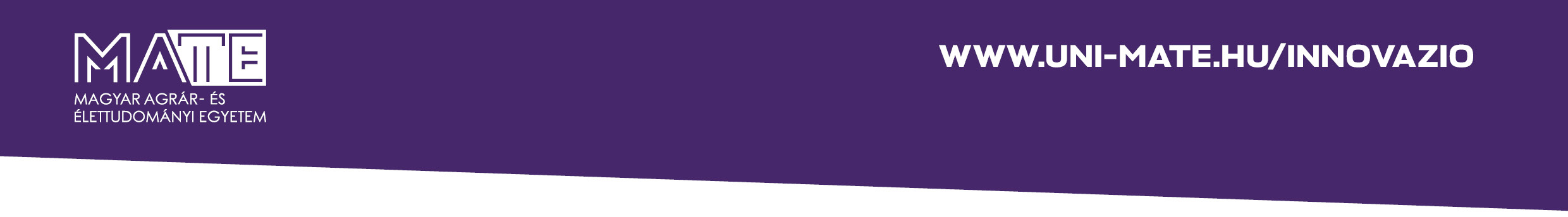 Kedves Hallgató! (Útmutató)

Rendkívül örülünk, hogy letöltötted ezt a sablont és belevágsz az INNOVÁZIÓ 2.0 projektversenybe. Az alábbi PPT sablon minden egyes diáján találsz útmutatót, ami egy javaslat a jó prezentáció felépítéséhez. Természetesen nincs semmi kőbe vésve, nem kötelező ezt a logikát követned az innovációd bemutatásánál. 

Arra viszont mindenképp felhívjuk a figyelmed, hogy a PPT-sablonba nem nyers folyószöveget várunk. (Arra ott a Word dokumentum sablon.) A feladatod, hogy ezt a PPT-sablont az ötleted prezentálásához töltsd fel (képekkel, ábrákkal, 1-1 kulcsmondattal, fotóval vagy bármivel, ami szemléletessé, izgalmassá teszi az anyagod) - azaz úgy szerkeszd meg, hogyha a döntőbe jutsz, akkor ez a PPT már alapja legyen a győztes prezentációdnak. (Ha bejutsz a döntőbe, természetesen lesz még lehetőséged a végső PPT-n javítani!) 

Jelen sablont a Word sablonoddal együtt kérjük, küldd meg az inno@uni-mate.hu email címre, 2022. május 1. éjfélig. 

És ne feledd, hogy 2022. április 12-14. és 19-21. között online mentorhetet tartunk, aminek keretében a pályázati lapon kért témákról hallhatsz izgalmas előadásokat. 

Csatlakozz az INNOVÁZIÓ 2.0 projektversenyünkhöz és legyél TE a MATE Innovátora!

MATE Innovációs Központ
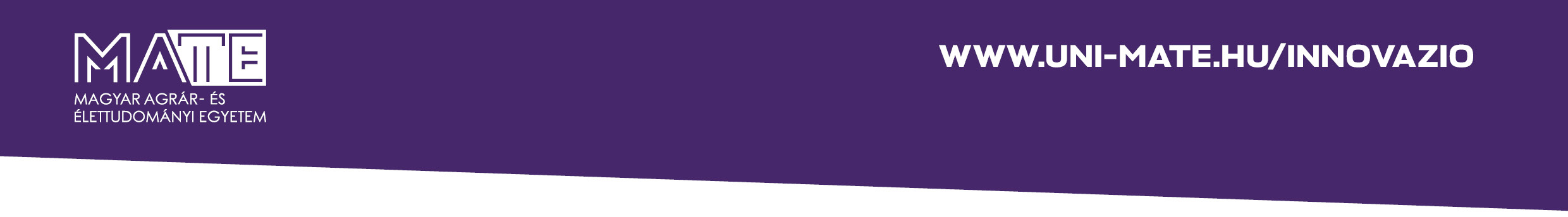 BORÍTÓ

A BORÍTÓRA VONATKOZÓAN NINCSEN FORMAI MEGKÖTÉS, KIVÉVE AZ ALÁBBIAKAT: 
A PROJEKT CÍME
AZ ELŐADÓ NEVE / CSAPATNÉV

EMELLETT ÖRÖMMEL VESSZÜK, HA VALAMILYEN BORÍTÓKÉPET IS HASZNÁLSZ!
A PROBLÉMA
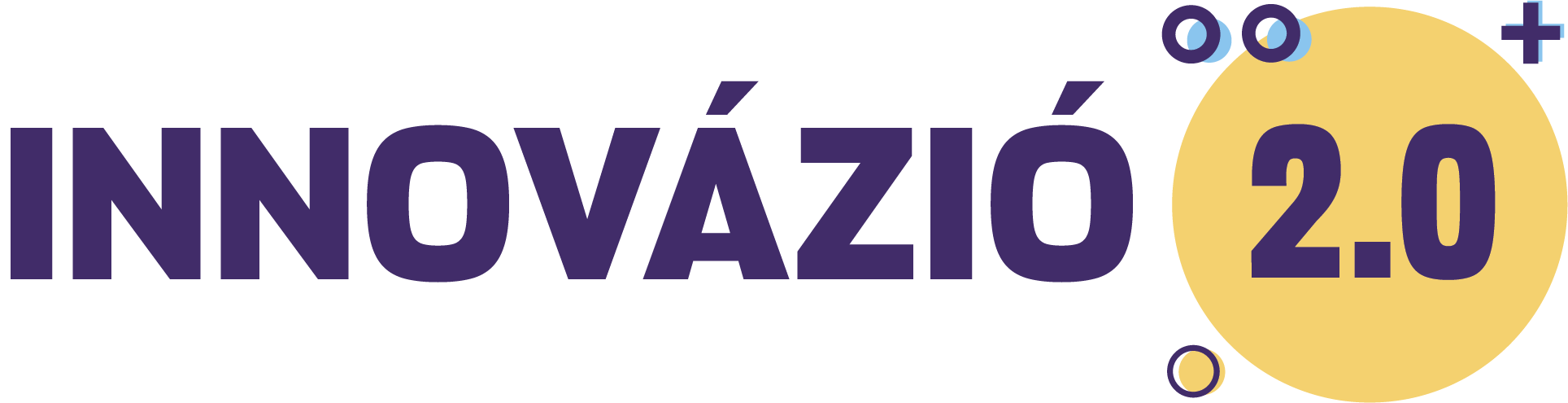 A Probléma (amire az innovációd megoldást kínál) szemléltetése egy grafikonnal, ábrával, képpel, illusztrációval
Meg tudod fogalmazni egy mondatban a problémát, amire az ötleted megoldást kínál?
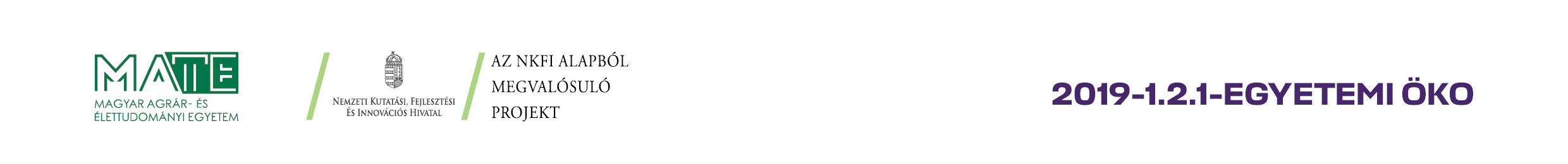 AZ ÖTLET
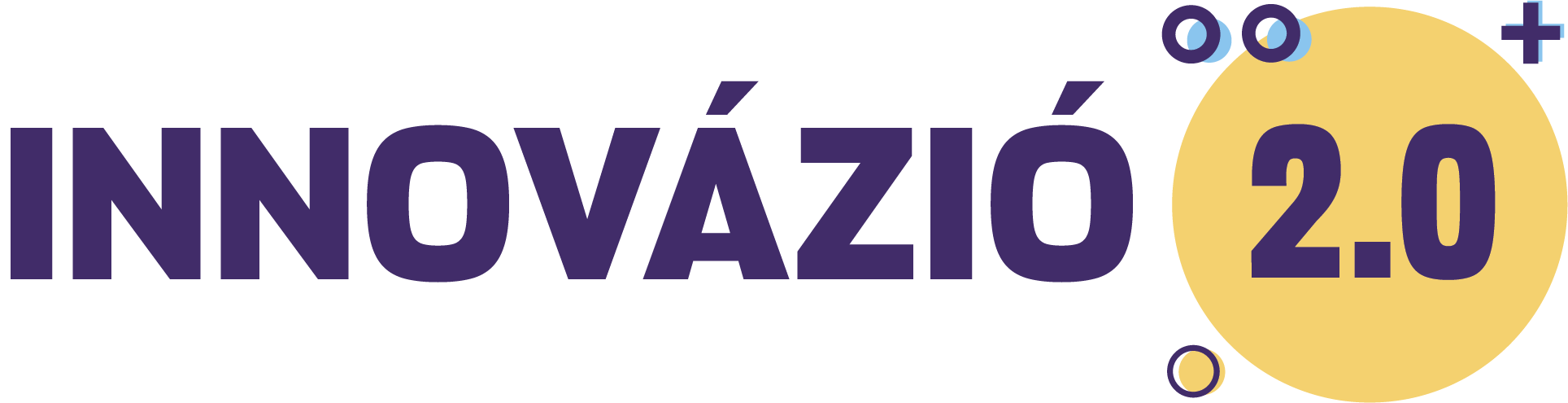 A megoldás a következő része a pitchnek, amikor bemutatod a terméket vagy szolgáltatást, amellyel segíteni fogsz az ügyfeleinknek. 

Hogyan mutatnád be az ötletedet és annak egyedi értékét egy dián? Egy ábrával? Egy mondattal? Egy képpel?
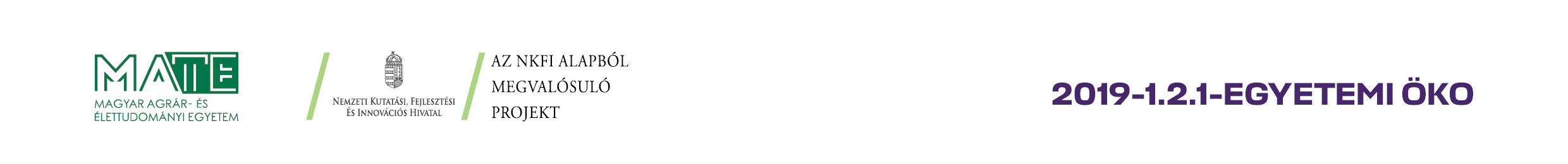 A PIAC ÉS 
A VERSENYTÁRSAK
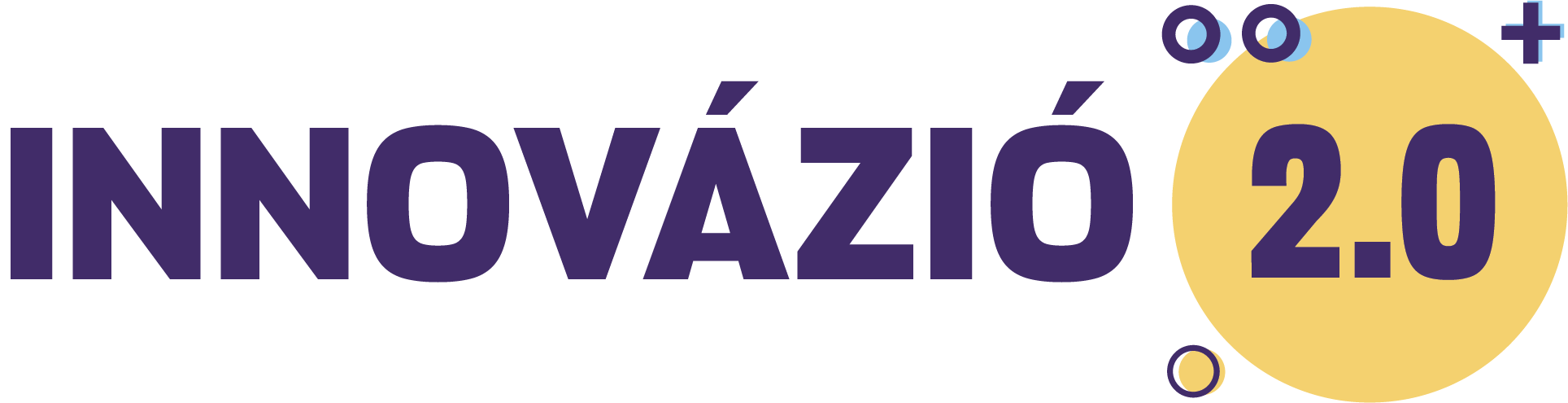 Itt kell beszélned a piac méretéről, amelyre célozni kívánsz a szolgáltatásoddal, technológiáddal, eljárásoddal. Ismertetned kell, mekkora verseny van ezen a piacon és milyen versenyelőnyöd lesz a versenytársaiddal szemben?! Kik a versenytársaid? 

Hogyan mutatnád be a versenytársaidat és/vagy a piac méretét egy dián? Grafikonnal? Táblázattal? Más módon?
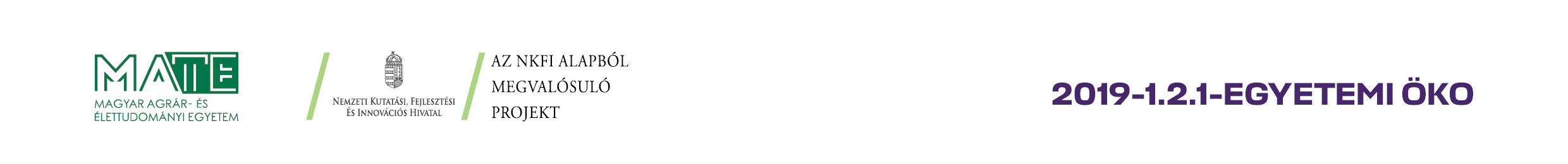 AZ ÖTLET MEGVALÓSÍTHATÓSÁGA
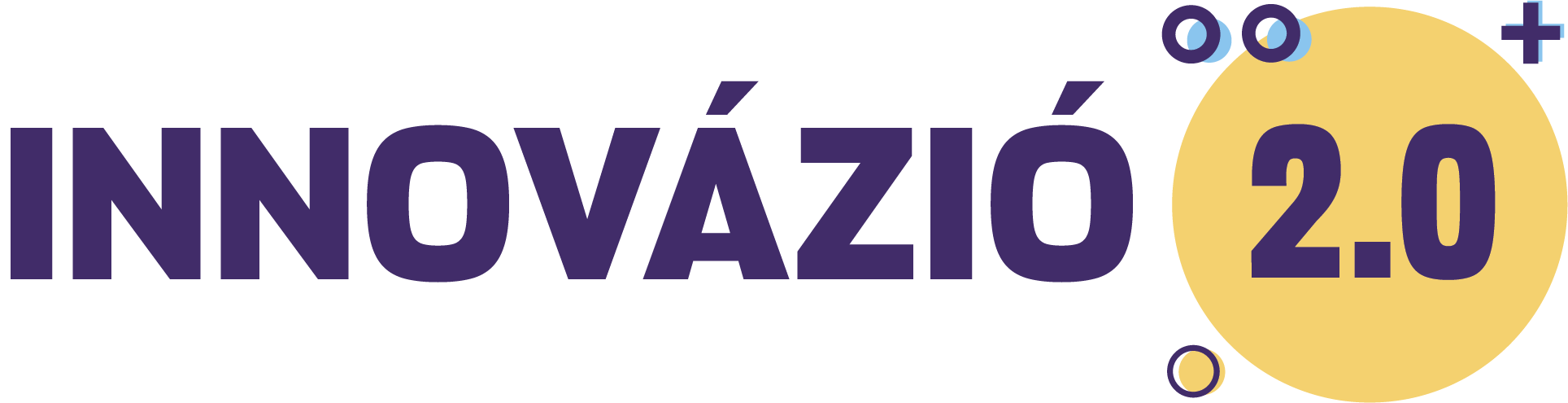 Itt mondhatod el az eddig elért eredményeidet (ha vannak) és a jövőbeli terveidet. Be kell mutatnod, hogy milyen lépéseket tennél a következő mérföldkőig, és mi lenne az a mérföldkő. Ne legyenek irreális terveid, elég, ha a következő mérföldkő megvalósítására fókuszálsz és nem egyből a globális piac meghódítására. 

 Ezt bemutathatod egy timeline-on vagy akár egy táblázatban is.
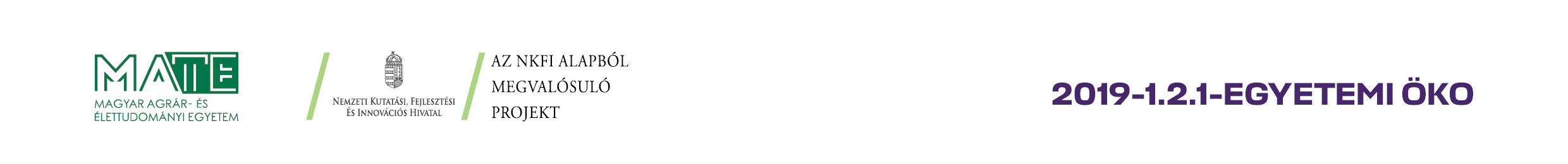 A MEGVALÓSÍTÓ(K)
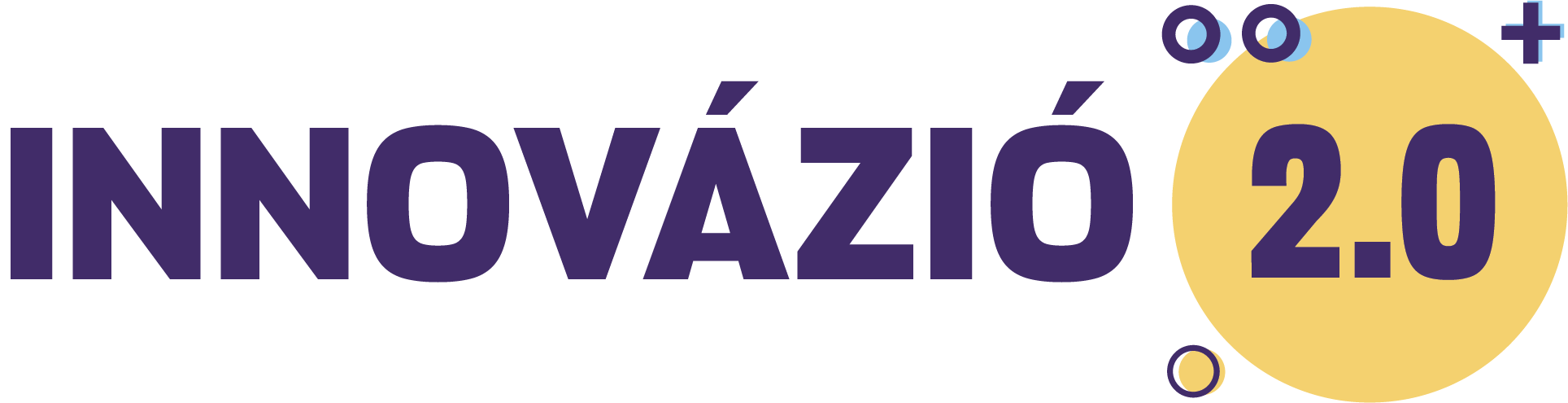 Ki vagy te? Miért foglalkozol az adott témával? // Kik vagytok (csapat esetén?)
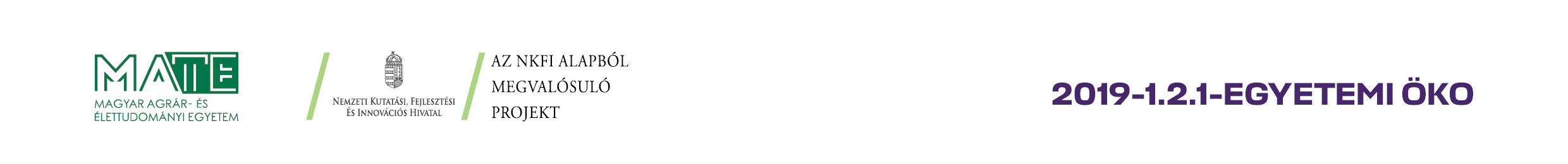 CALL TO ACTION / 
HOGYAN TOVÁBB?
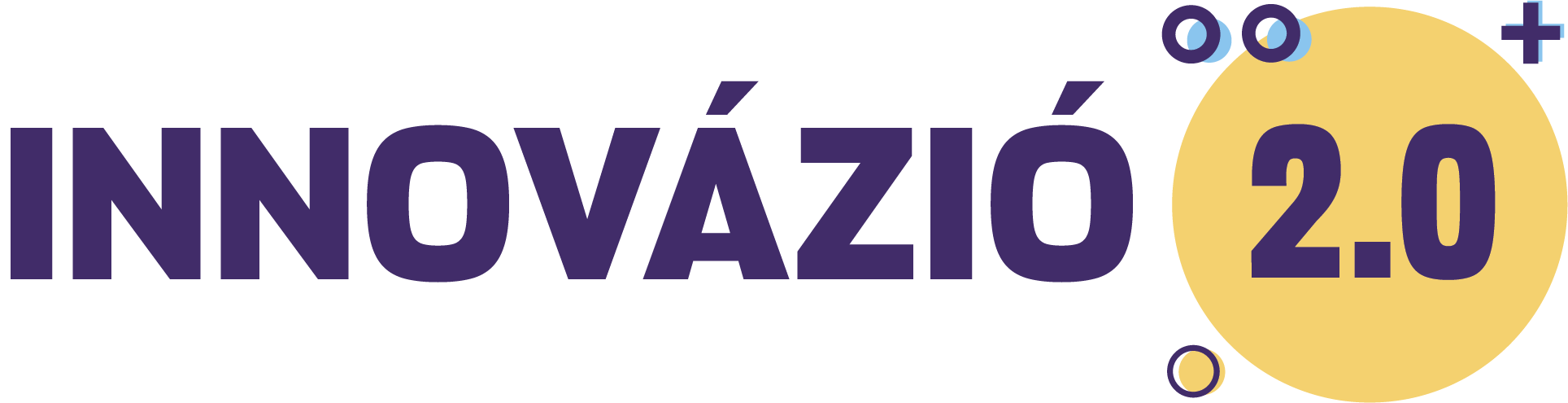 Mi a következő lépés a részedről? 
Mit teszel, ha megnyered a verseny fődíját? Milyen szolgáltatásokat vennél igénybe az ötleted fejlesztéséhez? 
Mi van, ha nem nyersz? Kidobod az ötleted? Soha többé nem foglalkozol vele?
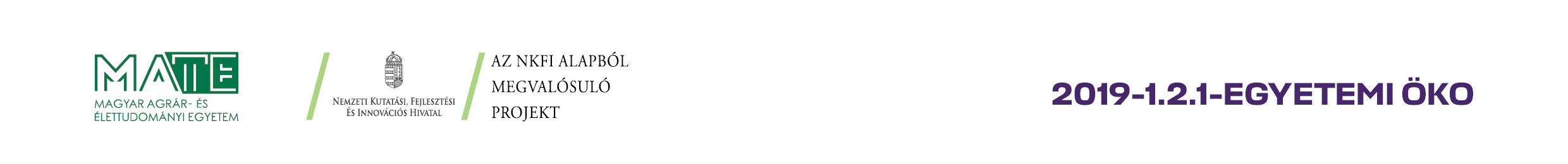 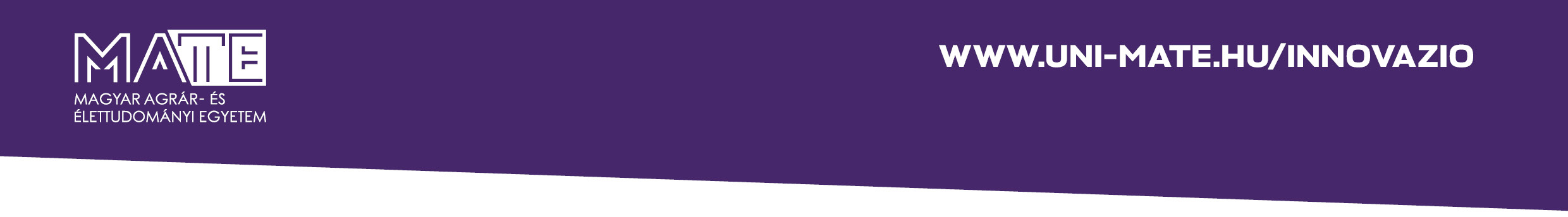 AZ                         


 SZERVEZŐI, TÁMOGATÓI
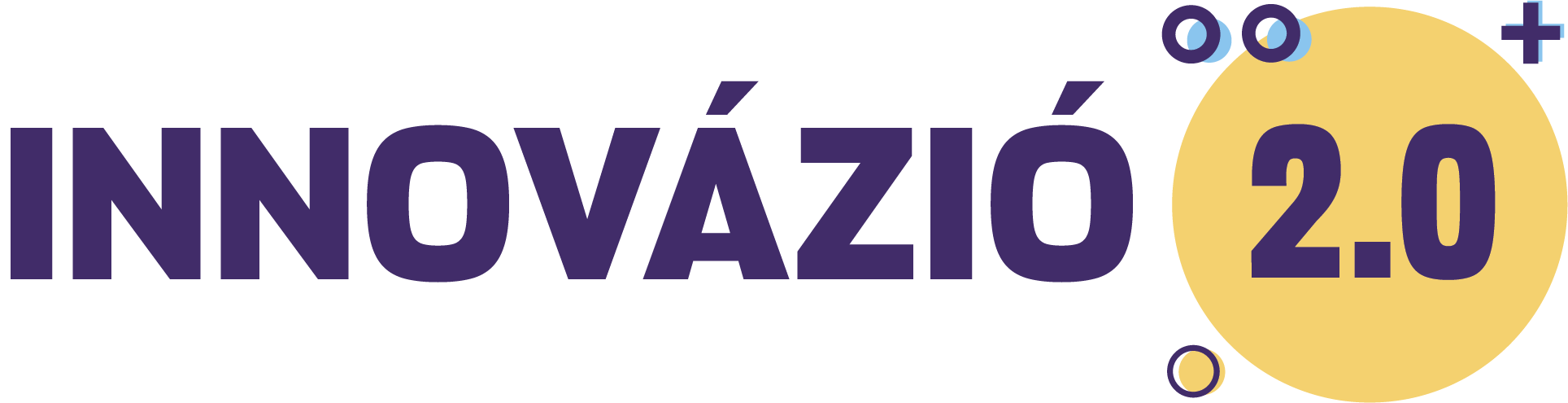 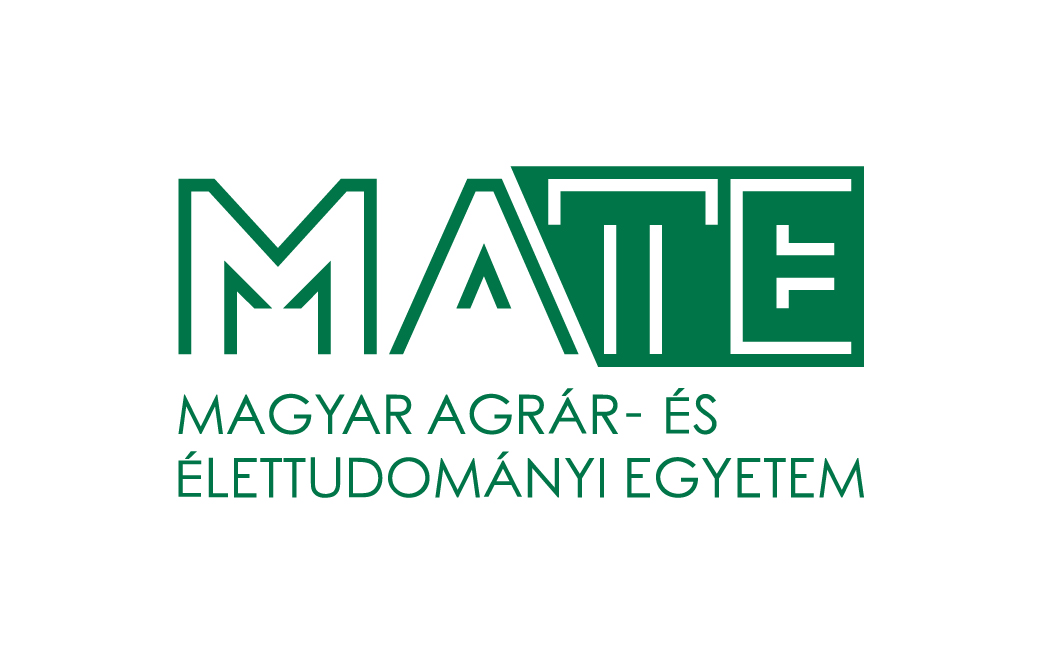 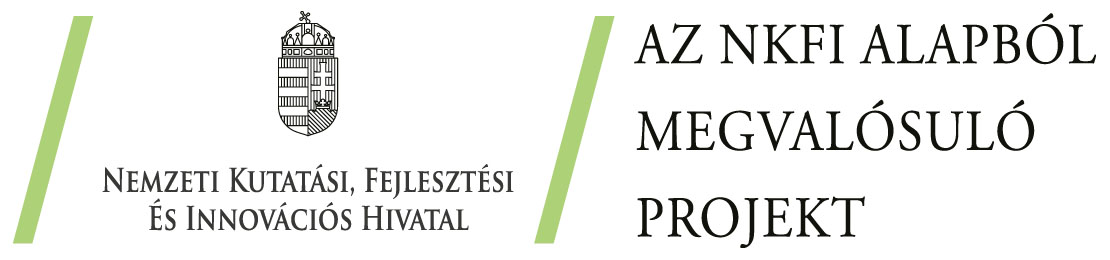 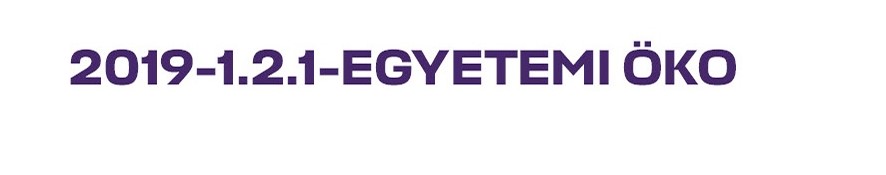